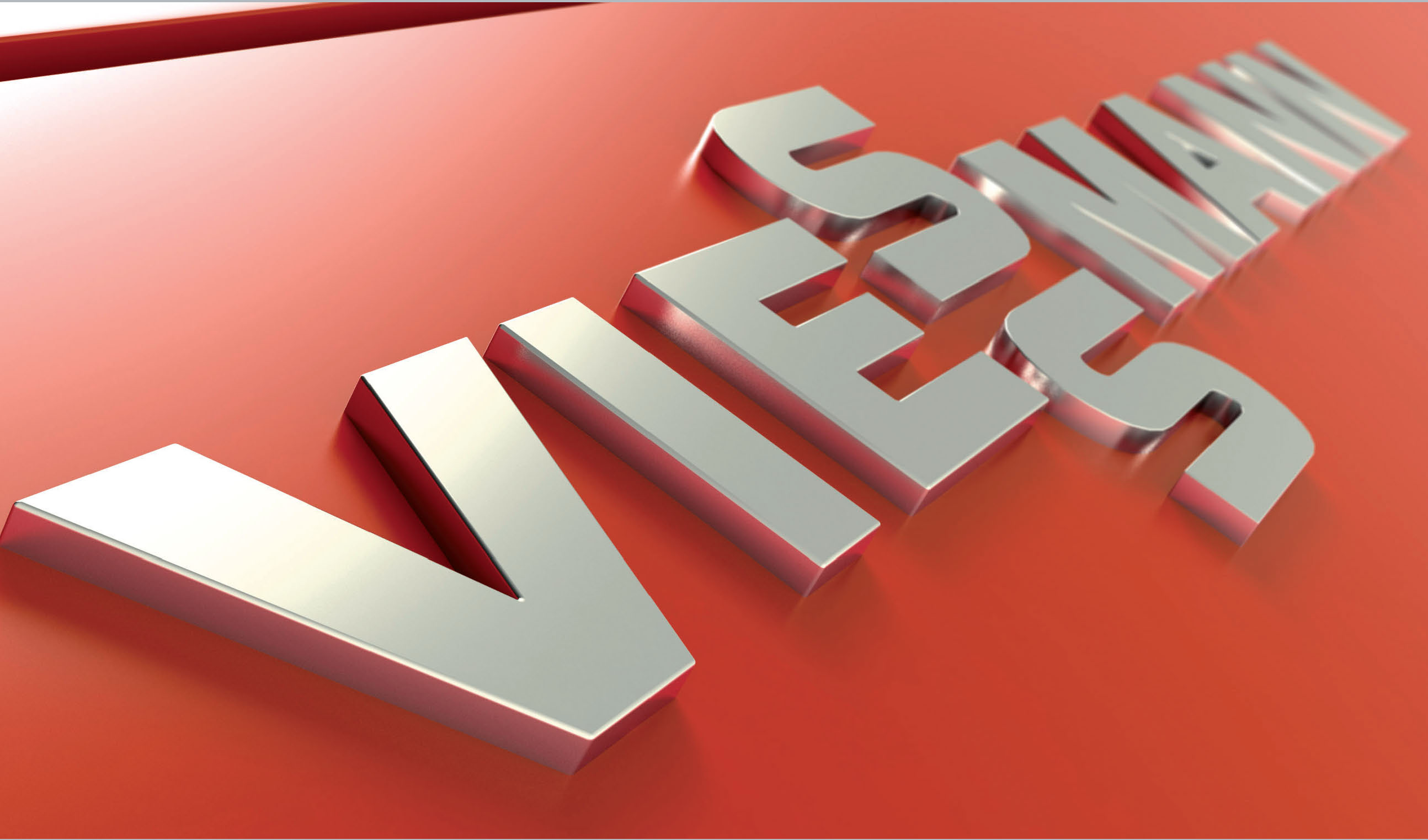 DANI ENERGETIKE 
Primeri dobre prakse



Bojan Grujicki
Viessmann doo Beograd

Novi Sad, 29.oktobar 2013.
VIESSMANN Grupa
Osnovan 1917, Promet 2 Mlrd € u 2012, 11.500 radnika širom sveta
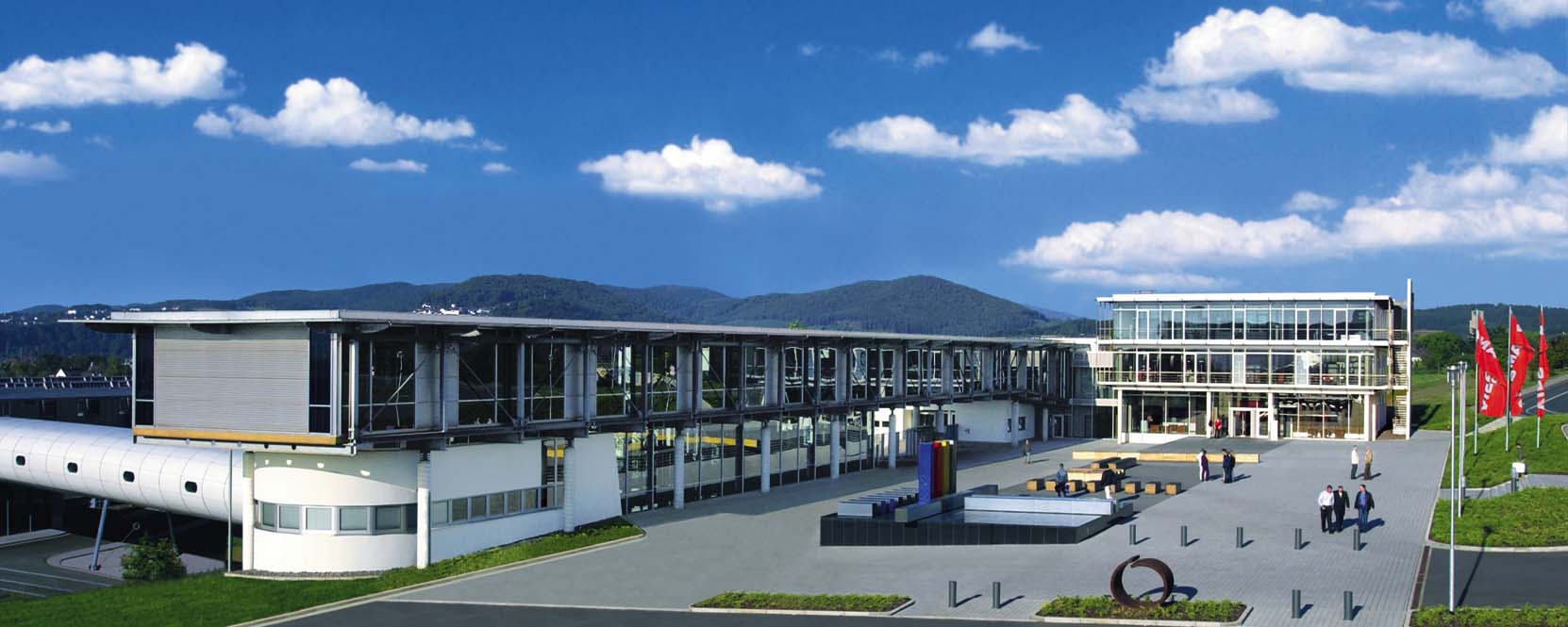 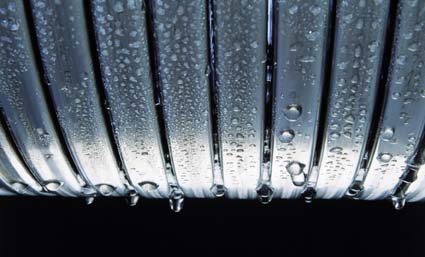 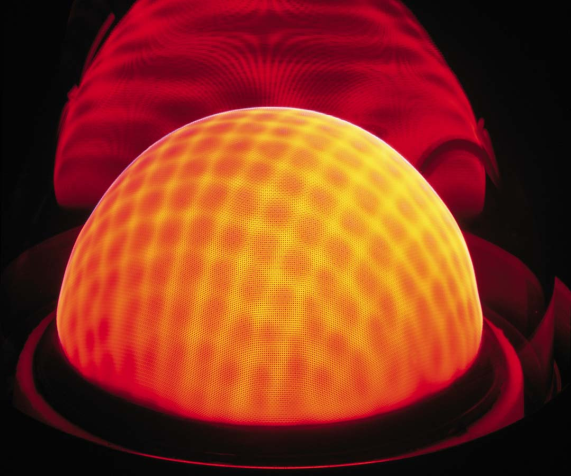 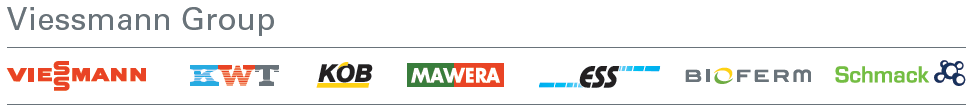 Viessmann – svi izvori energije i svi kapaciteti
Grejanje I hladjenje toplotnim pumpama – zelja je jedno….
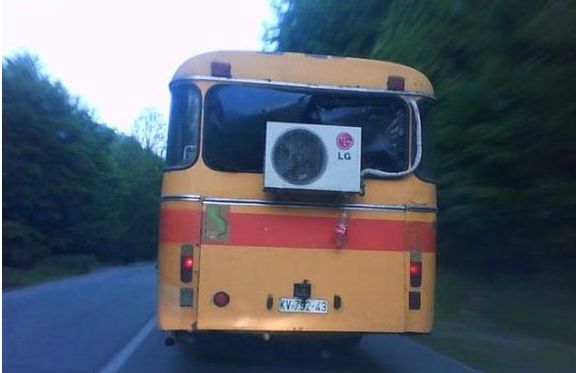 Primeri iz prakse
Hotel Borkovac
Toplotne pumpe
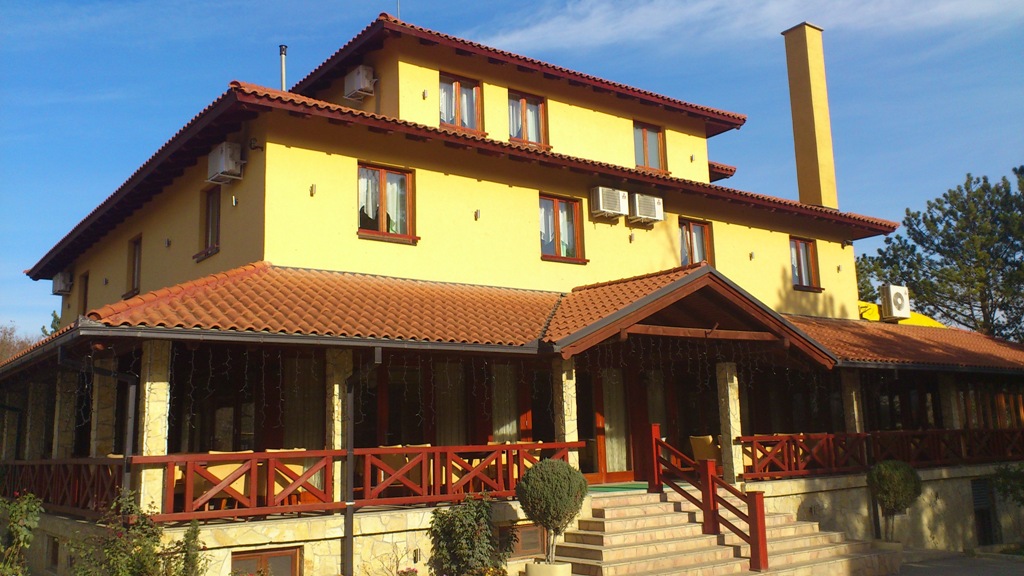 [Speaker Notes: Palco doo Industrijska zona - Severozapadna radna zona  Ul. Nova 9  B.B.
Uvoz i distribucija sirovina za prehrambenu industriju
1000m2 – 800m2 magacinski prostor, 200m2 kancelarijski prostor – grejanje i hlađenje – želja investitora toplotna pumpa voda/voda, bivalentan sistem sa dodatnim gasnim kotlom]
Hotel Borkovac – rekonstrukcija
Toplotne pumpe
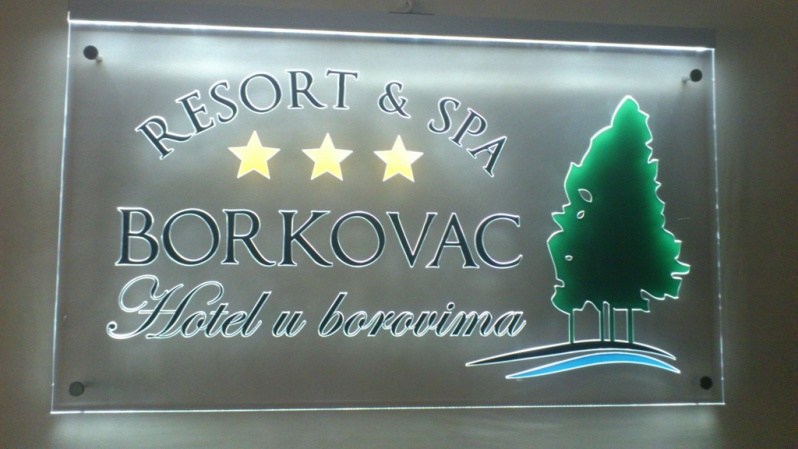 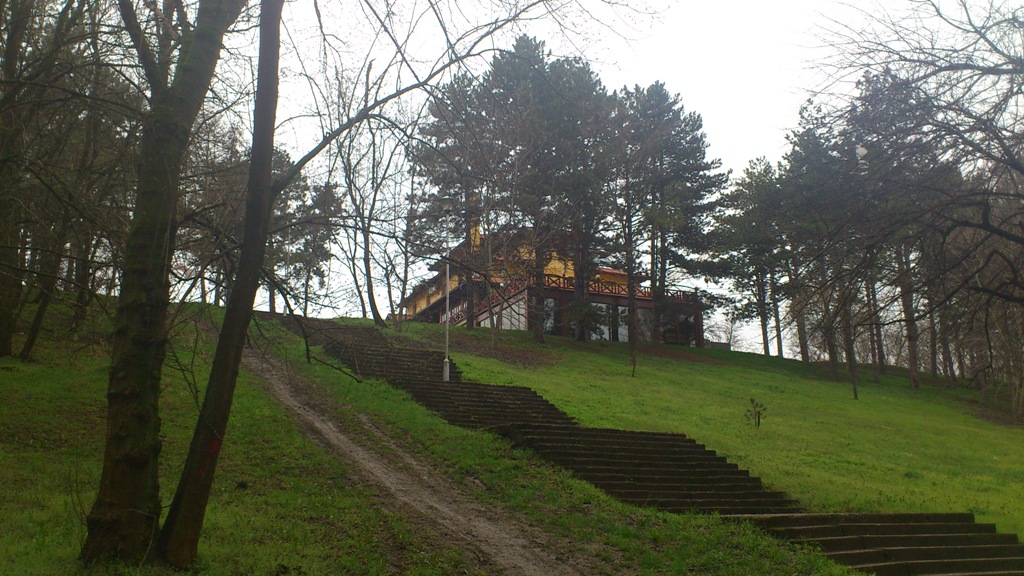 Površina objekta – 1200m²
Grejanje objekta
Radijatorski sistem (jednocevno)
Ventilator konvektori 
Podno grejanje 
Komora za bazem
Topla sanitarna voda (restoran, sobe, SPA)
Bazen – 70m³
Sistem grejanja – gasni niskotemperaturski kotao
Potrošnja goriva – 24285 m³/a (170 kWh/m²godina)
[Speaker Notes: Palco doo Industrijska zona - Severozapadna radna zona  Ul. Nova 9  B.B.
Uvoz i distribucija sirovina za prehrambenu industriju
1000m2 – 800m2 magacinski prostor, 200m2 kancelarijski prostor – grejanje i hlađenje – želja investitora toplotna pumpa voda/voda, bivalentan sistem sa dodatnim gasnim kotlom]
Hotel Borkovac – šema
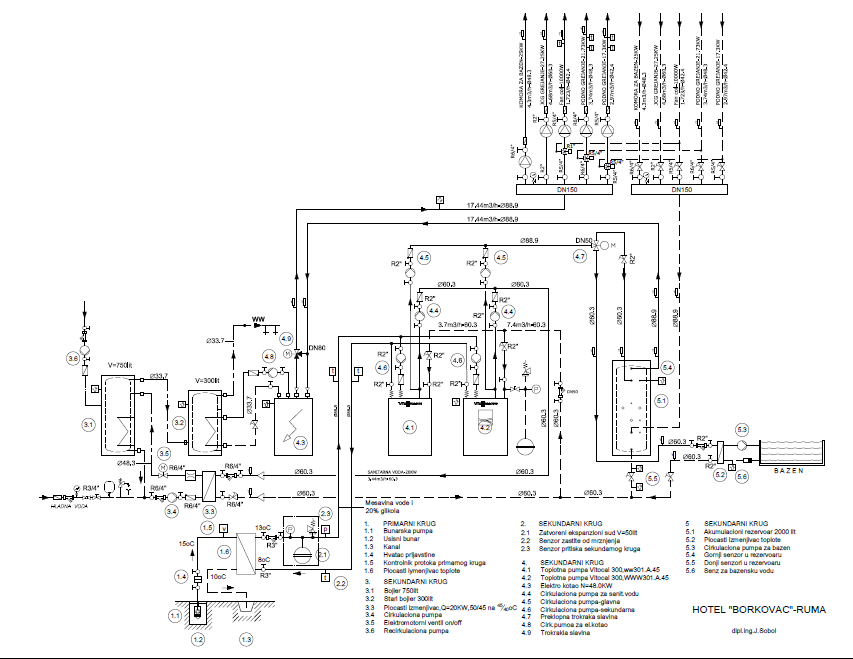 Toplotne pumpe
[Speaker Notes: Palco doo Industrijska zona - Severozapadna radna zona  Ul. Nova 9  B.B.
Uvoz i distribucija sirovina za prehrambenu industriju
1000m2 – 800m2 magacinski prostor, 200m2 kancelarijski prostor – grejanje i hlađenje – želja investitora toplotna pumpa voda/voda, bivalentan sistem sa dodatnim gasnim kotlom]
Hotel Borkovac – Vitocal 300-G – kapaciteta 100kW
Toplotne pumpe
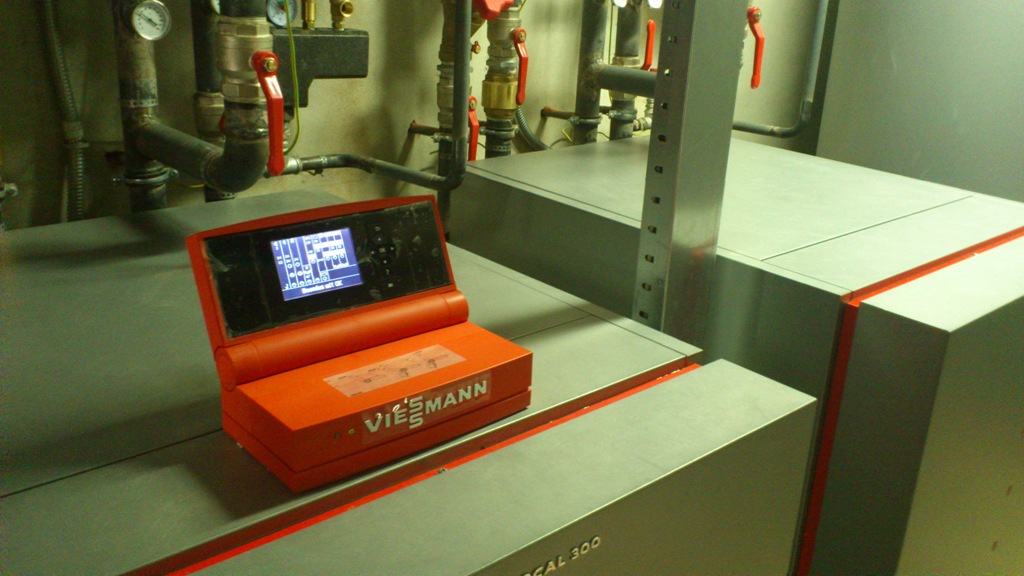 [Speaker Notes: Palco doo Industrijska zona - Severozapadna radna zona  Ul. Nova 9  B.B.
Uvoz i distribucija sirovina za prehrambenu industriju
1000m2 – 800m2 magacinski prostor, 200m2 kancelarijski prostor – grejanje i hlađenje – želja investitora toplotna pumpa voda/voda, bivalentan sistem sa dodatnim gasnim kotlom]
Hotel Borkovac – dijagnostika
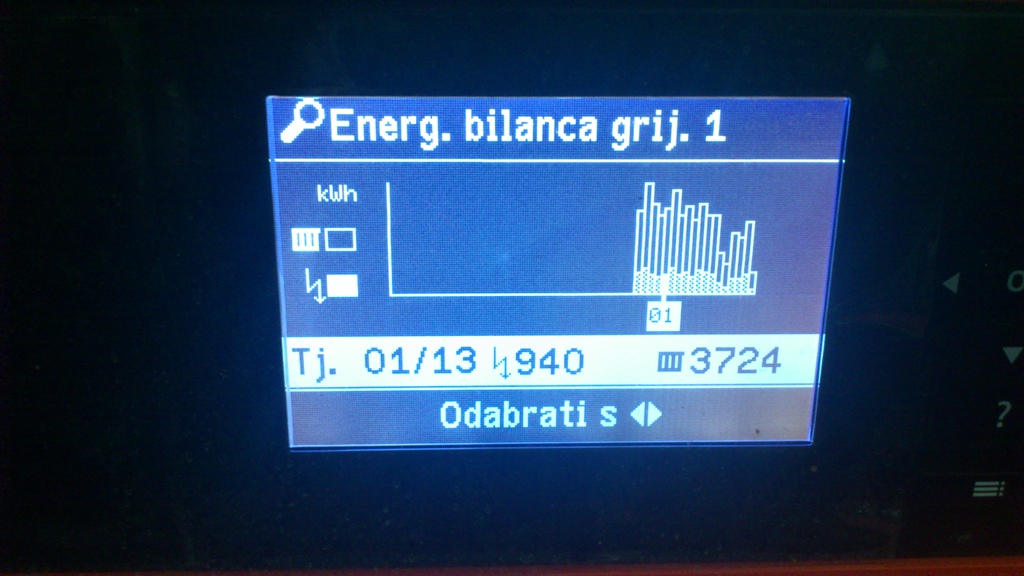 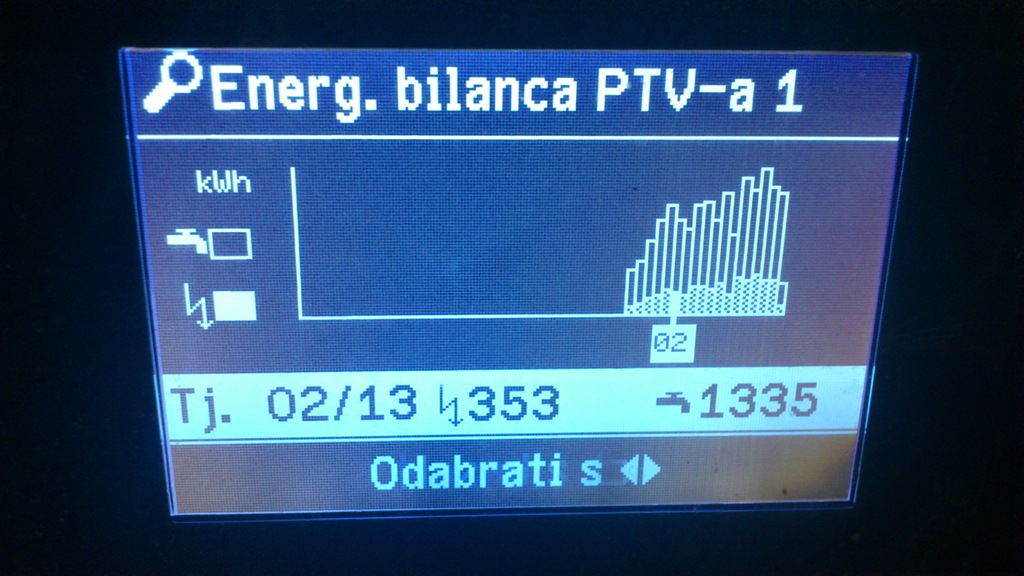 [Speaker Notes: Palco doo Industrijska zona - Severozapadna radna zona  Ul. Nova 9  B.B.
Uvoz i distribucija sirovina za prehrambenu industriju
1000m2 – 800m2 magacinski prostor, 200m2 kancelarijski prostor – grejanje i hlađenje – želja investitora toplotna pumpa voda/voda, bivalentan sistem sa dodatnim gasnim kotlom]
Primeri iz prakse
Hotel Borkovac
Toplotne pumpe
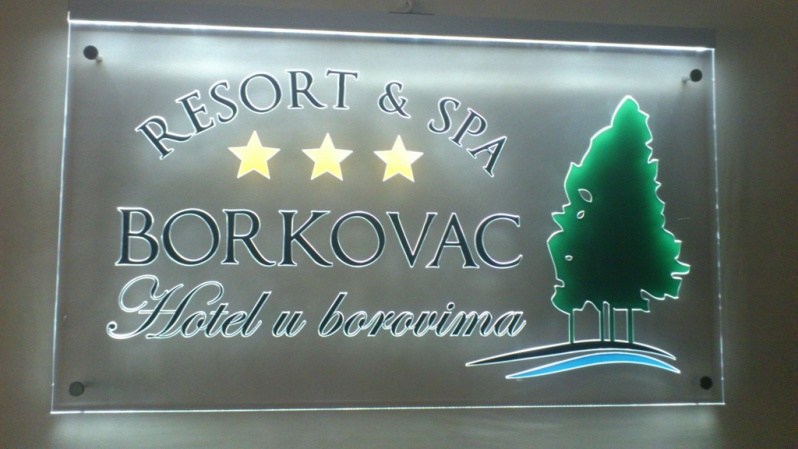 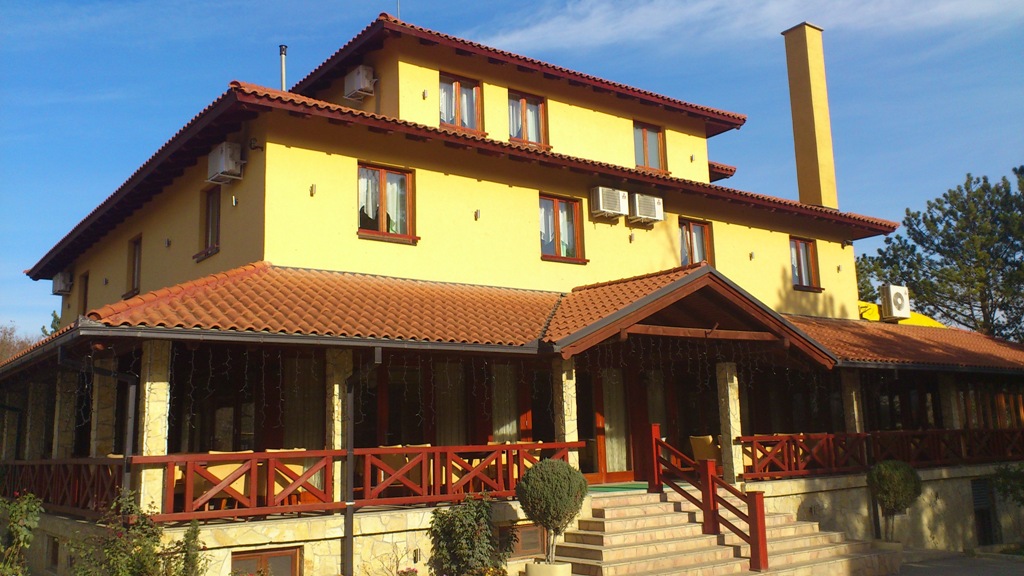 Površina objekta – 1200m²
Grejanje objekta
Radijatorski sistem 
Ventilator konvektori 
Podno grejanje 
Komora za bazen
Topla sanitarna voda (restoran, sobe, SPA)
- Bazen – 70m³

Potrošnja energije novi sistem – 71940 kWh/a (60 kWh/m²godina)

Ušteda u potrošnji energije ( i pored povecanja potrosaca) – 65%
[Speaker Notes: Palco doo Industrijska zona - Severozapadna radna zona  Ul. Nova 9  B.B.
Uvoz i distribucija sirovina za prehrambenu industriju
1000m2 – 800m2 magacinski prostor, 200m2 kancelarijski prostor – grejanje i hlađenje – želja investitora toplotna pumpa voda/voda, bivalentan sistem sa dodatnim gasnim kotlom]
Primeri iz prakse 
Stambeni objekat Euroline Paraćin – 3 x Vitodens 200-W 105 kW
Gasna tehnika
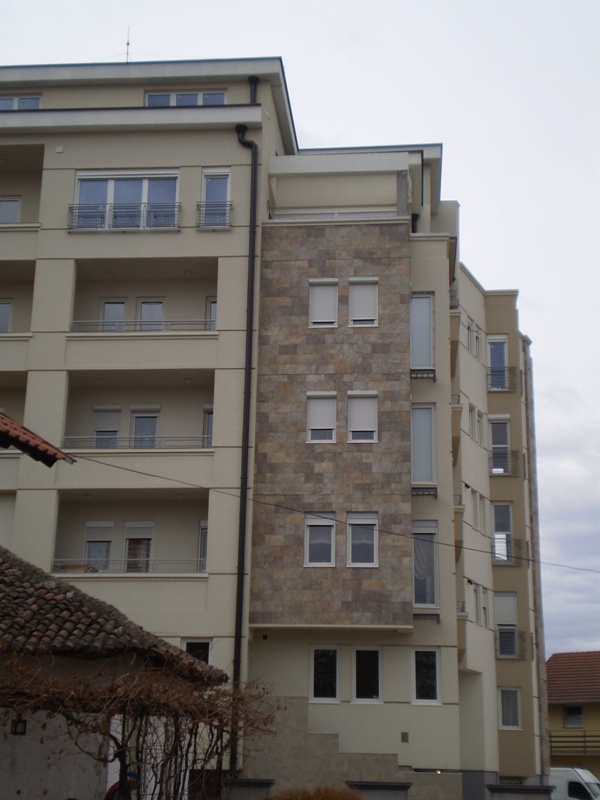 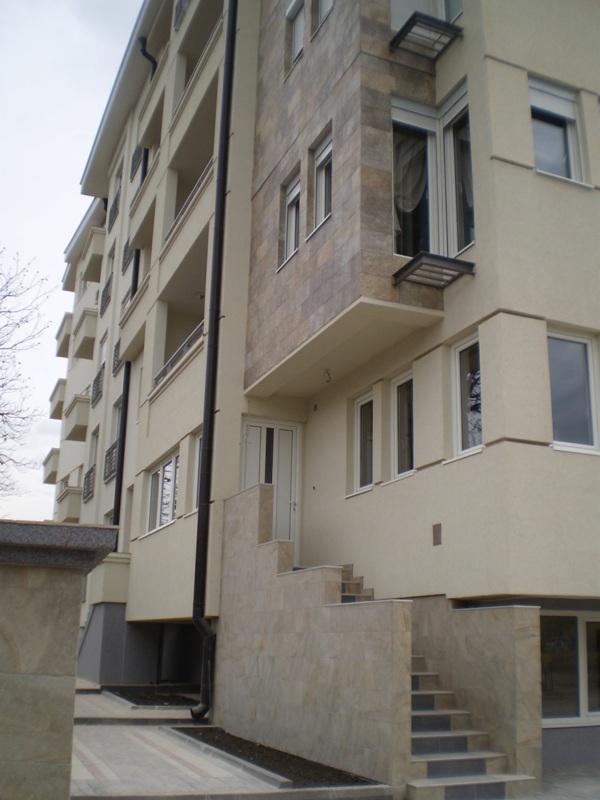 Primeri iz prakse 
Stambeni objekat Euroline Paraćin – 3 x Vitodens 200-W 105 kW
Gasna tehnika
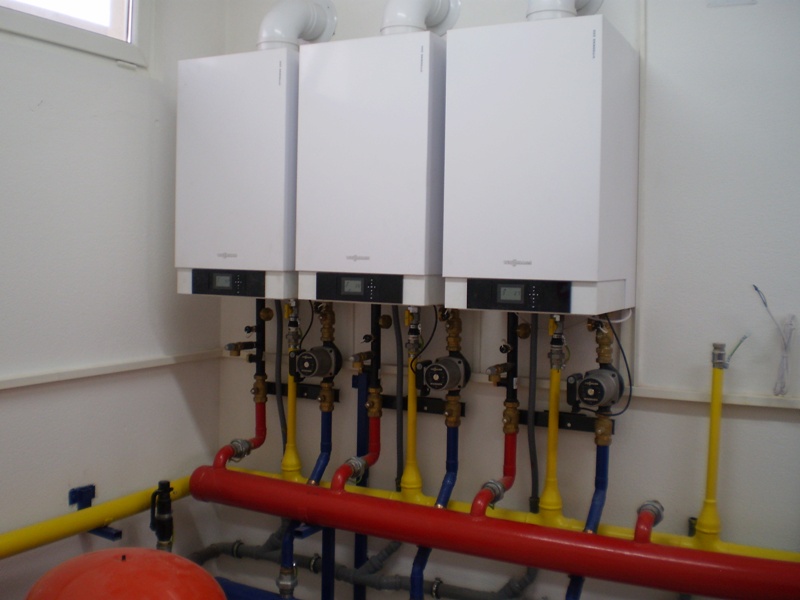 Primeri iz prakse 
Stambeni objekat Euroline Paraćin – 3 x Vitodens 200-W 105 kW
Gasna tehnika
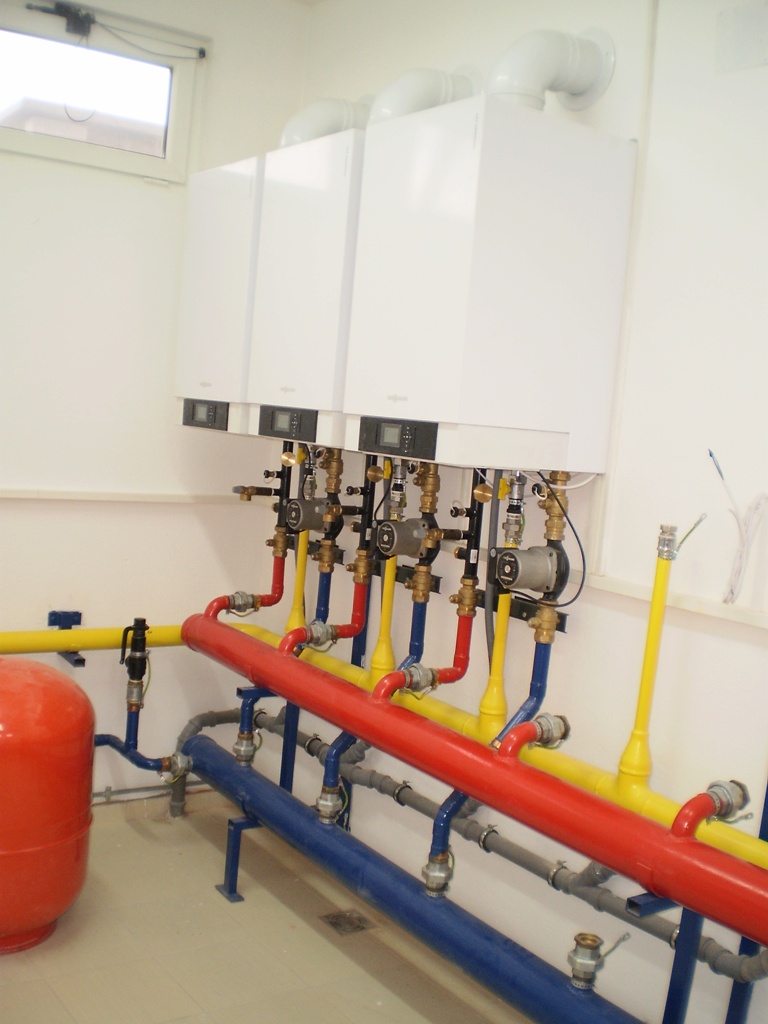 Površina – 2500 m²
Ukupno potrošeno gasa sezona – 15 331 m³
Potrošnja gasa po sezoni  (51 kWh/m²godina)
Bez zastoja
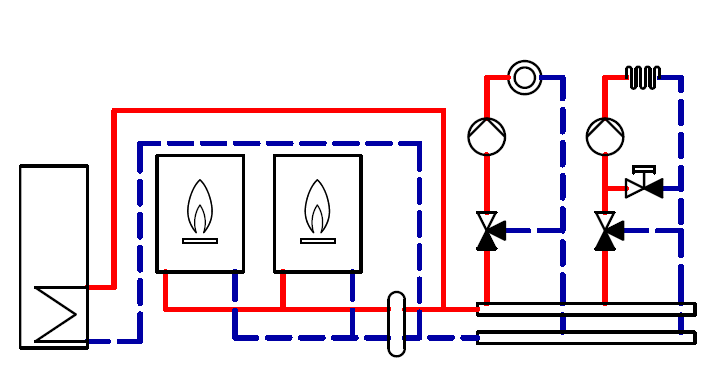 Primeri iz prakse
Gradska bolnica Pirot – 96 kolektora Vitosol 100-F
Solar
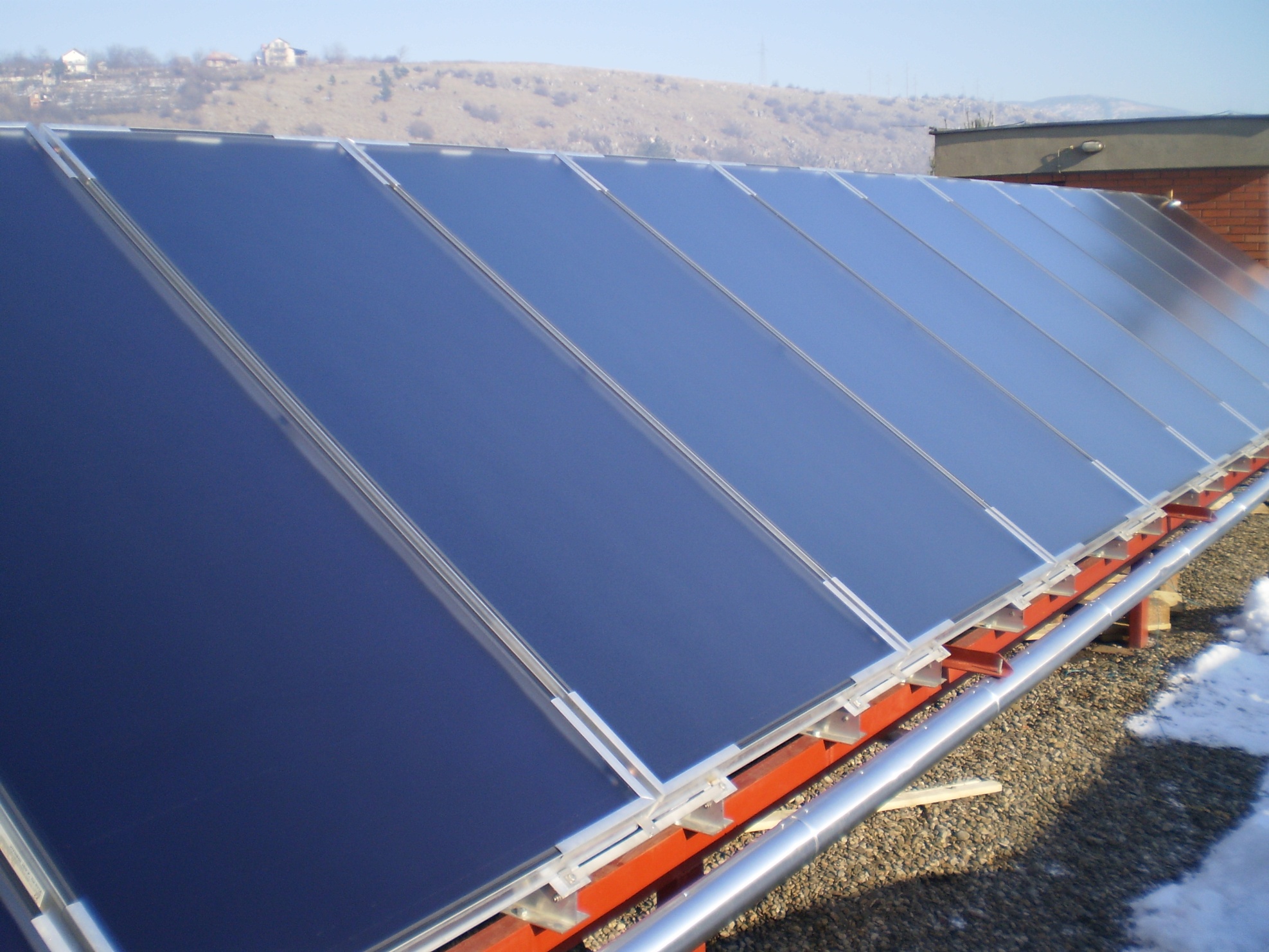 Primeri iz prakse
Gradska bolnica Pirot – 96 kolektora Vitosol 100-F
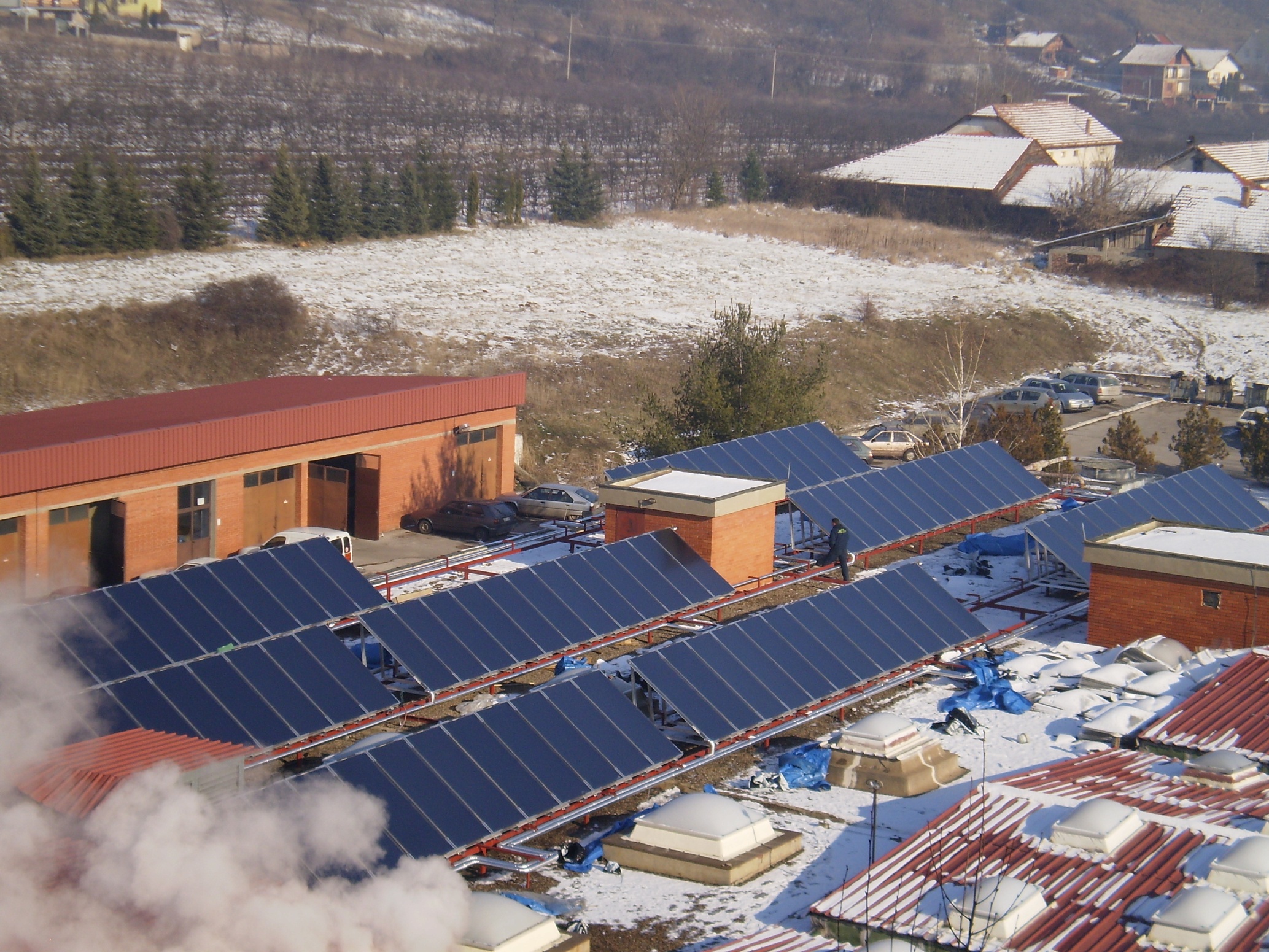 Solar
Primeri iz prakse
Gradska bolnica Pirot – 96 kolektora Vitosol 100-F
Solar
Podaci o objektu:
Poliklinika 18.000m², bolnički deo 10.000m², 350 kreveta
Tri parna kotla na mazut, ukupni kapacitet 10 MW
Zadatak: Rekonstrukcija sistema za pripremu tople sanitarne vode – novi akumulacioni bojleri i integracija solarnog sistema
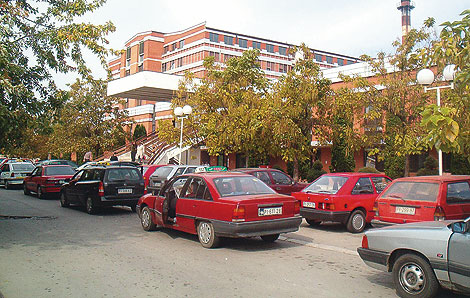 Primeri iz prakse
Gradska bolnica Pirot – 96 kolektora Vitosol 100-F
Solar
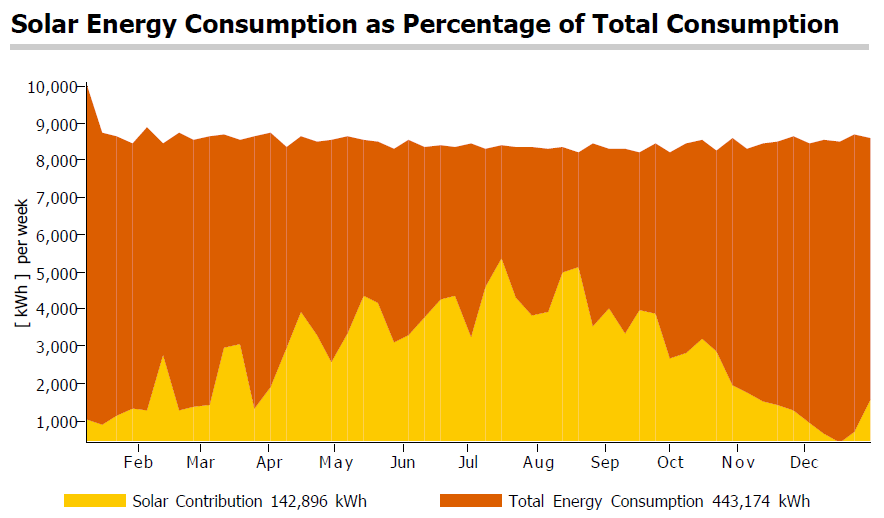 Primeri iz prakse
Gradska bolnica Pirot – 96 kolektora Vitosol 100-F
Solar
Rad sistema u drugoj sezoni - 2012. godina 
Ostvareni godišnji doprinos solarnog sistema – 399,2 MWh
Ostvarena godišnja ušteda goriva (teško lož ulje) – 72,1 m³
Ostvareno godišnje smanjenje emisije CO2 – 191,7 T

Ukupno za dve godine rada
Ostvareni doprinos solarnog sistema – 693 MWh
Ostvarena ušteda goriva (teško lož ulje) – 125,3 m³
Ostvareno smanjenje emisije CO2 – 333 T
Primeri iz prakse
Fabrika Leoni, Prokuplje – 2 x 1250kW Pyrotec  biomasa
Biomasa
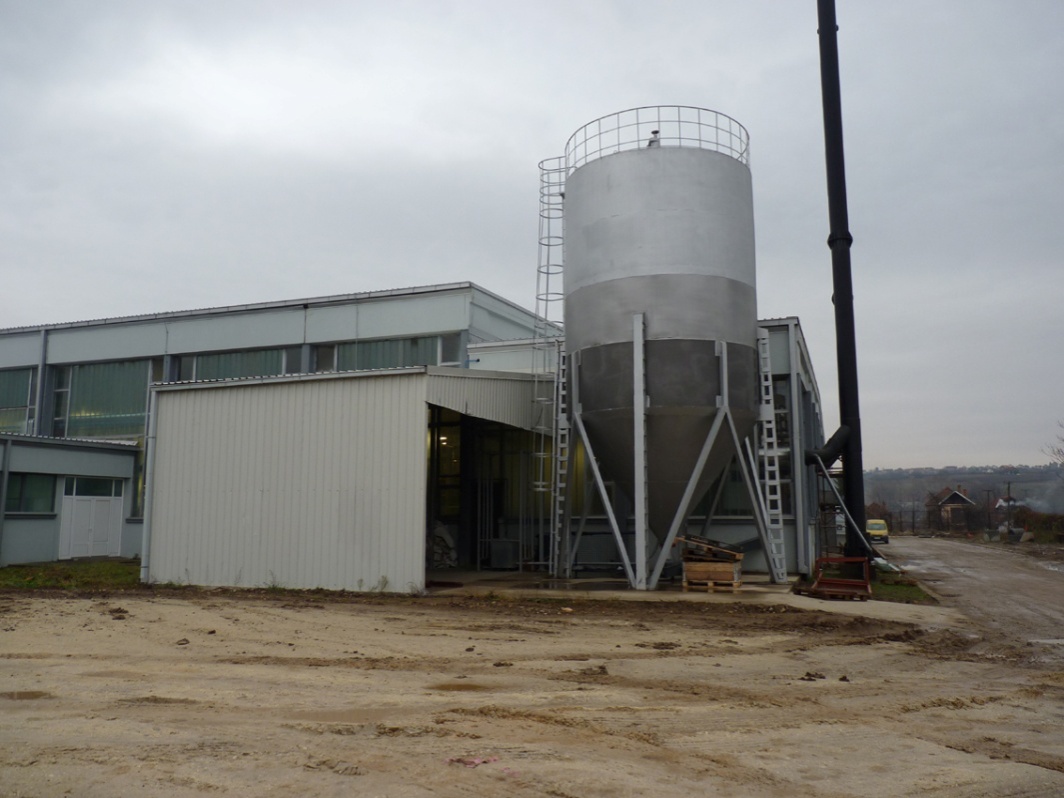 Primena: za grejanje mreže proizvodnih hala ca.15 000 m2
Postrojenje na biomasu snaga: 
      (2x1250kW)
Kontrola: Master Control
Potrošnja peleta godišnje: 
    210 t
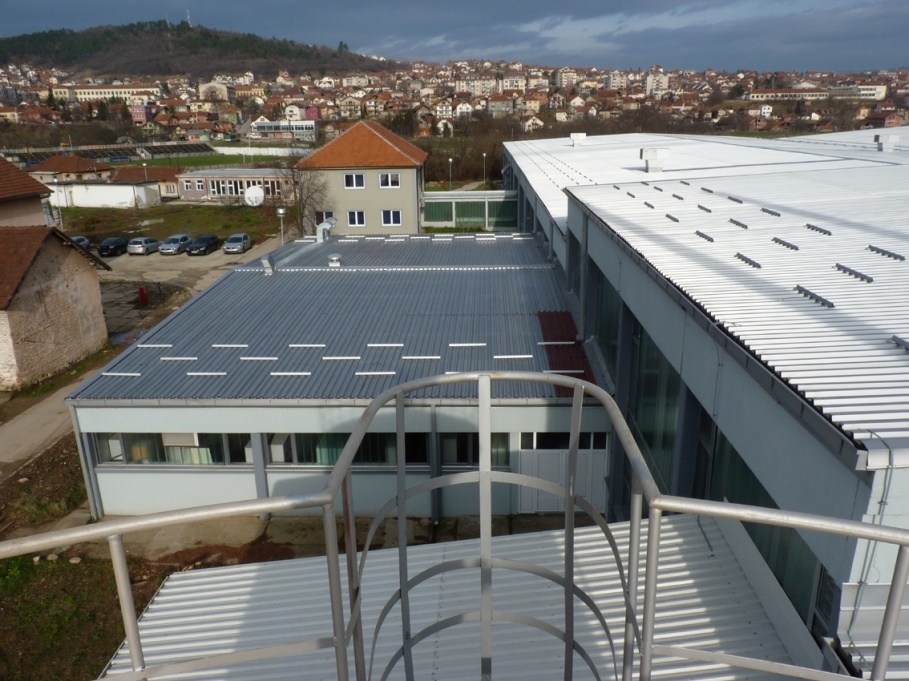 Primeri iz prakse
Fabrika Leoni, Prokuplje – 2 x 1250kW Pyrotec  biomasa
Biomasa
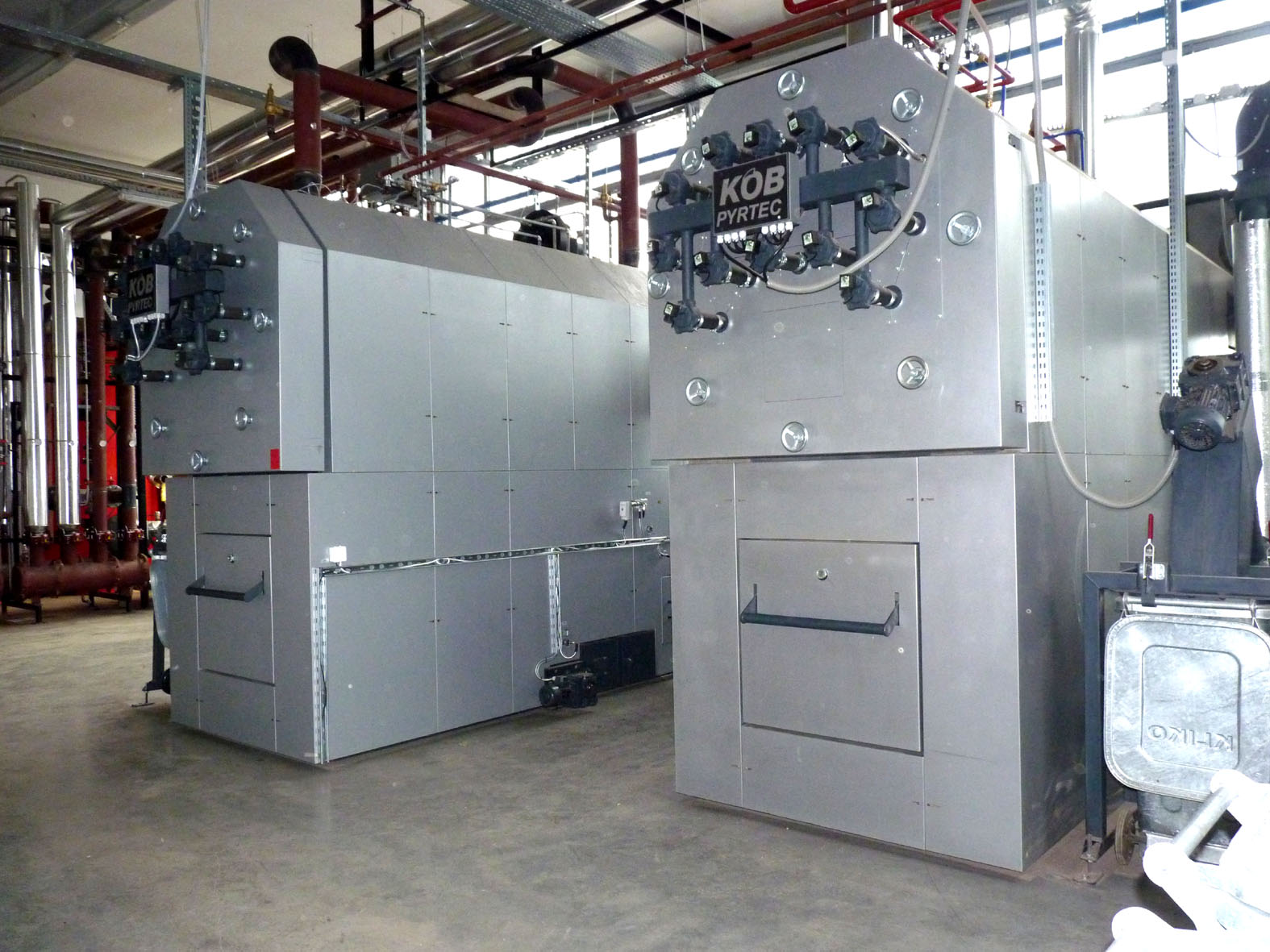 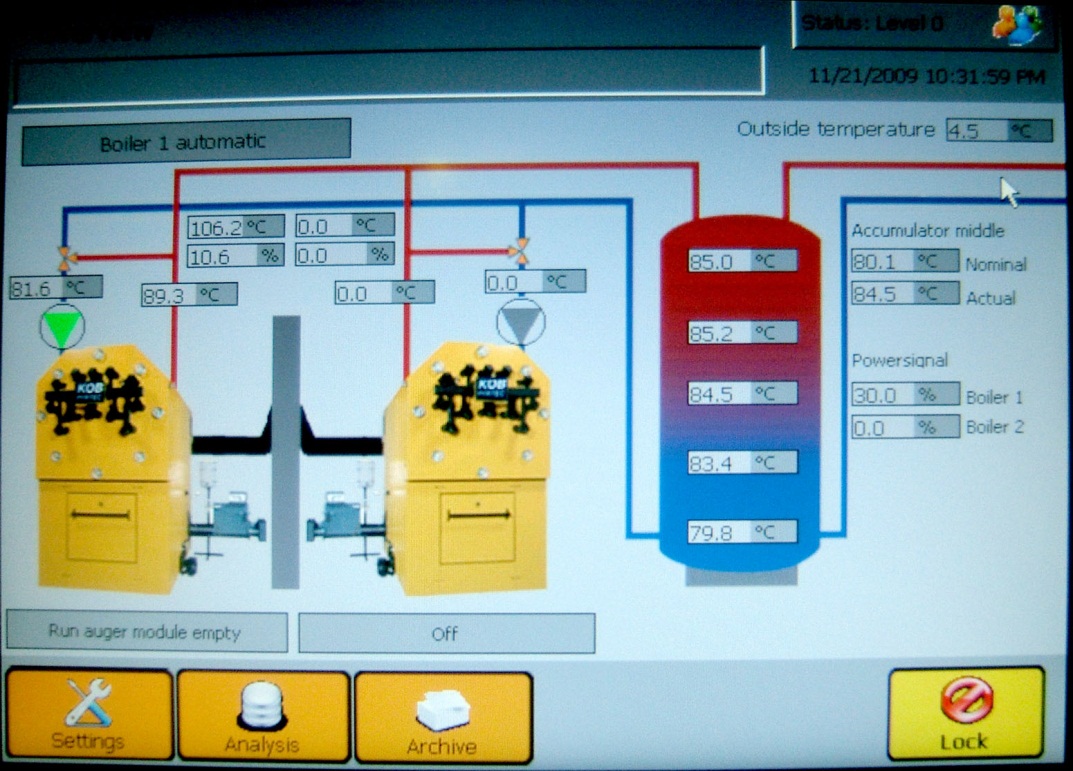 Alternativa: lož ulje 
Cena godisnje potrosnje lož ulja: 117.200 €/a  
Cena godišnje potrošnje peleta: 35.700 €/a

Razlika 328 % (Ušteda 81500 EUR)
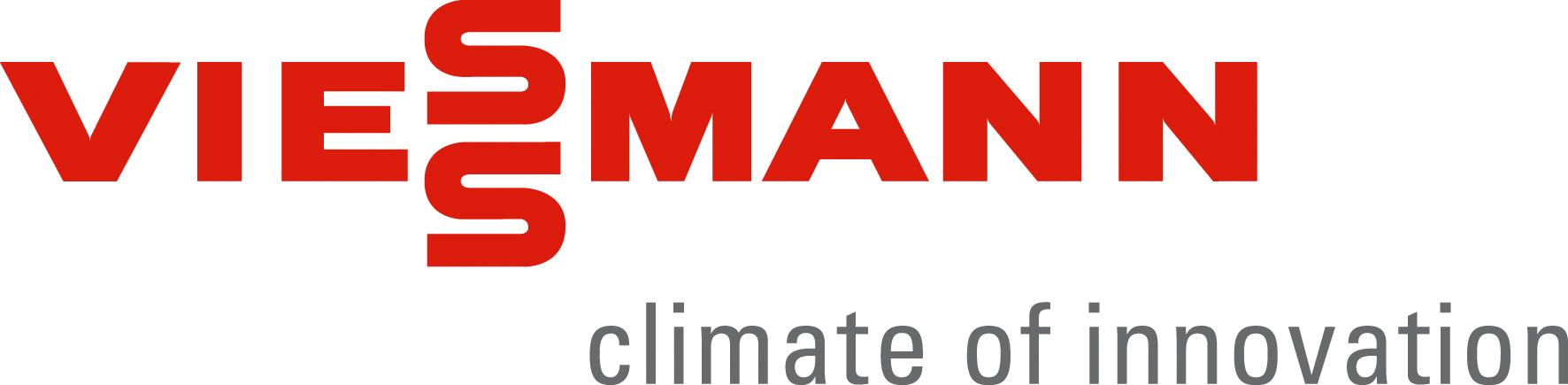 Hvala na pažnji!